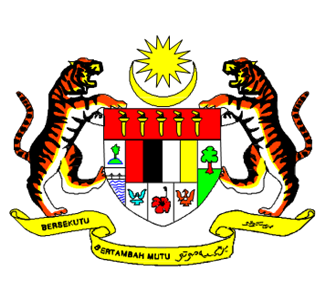 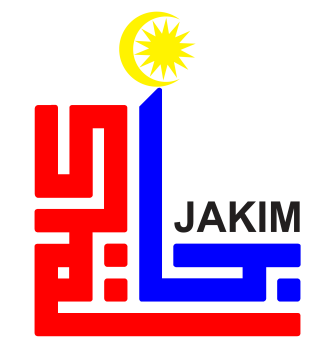 MENJADI 
TETAMU ALLAH
09 September 2016/07 Zulhijjah 1437H
Pujian kepada Allah SWT
اَلْحَمْدُ ِللهِ
ﮖ ﮗ ﮘ ﮙ ﮚ ﮛ  ﮜ ﮝ ﮞ ﮟ ﮠ  ﮡ ﮢ ﮣ ﮤ ﮥ ﮦ ﮧ ﮨ ﮩ ﮪ ﮫ ﮬ ﮭ ﮮ ﮯ ﮰ ﮱ ﯓ ﯔ ﯕ ﯖ ﯗ ﯘ ﯙ ﯚ ﯛ ﯜ ﯝ ﯞ
Surah Ali Imran  96-97
Syahadah
أَشْهَدُ اَنْ لاَ اِلهَ اِلاَّ اللهُ وَحْدَهُ لاَ شَرِيْكَ لَهُ، وَأَشْهَدُ اَنَّ مُحَمَّدًا عَبْدُهُ وَرَسُوْلُهُ الَّذِيْ أَرْسَلَهُ كَافَّةً لِلنَّاسِ بَشِيْرًا وَنَذِيْرًا, وَهَاِديًا إِلىَ الْحَقِّ وَسِرَاجًا مُنِيْرًا.
Selawat
اَللَّهُمَّ صَلِّ وَسَلِّمْ وَبَارِكْ عَلىَ سَيِّدِنَا مُحَمَّدٍ وَعَلىَ آلِهِ وَصَحْبِهِ أَجْمَعِيْنَ.
5
أَمَّا بَعْدُ، فَيَا عِبَادَ اللهِ، اتَّقُوا اللهَ، أُوْصِيْكُمْ وَإِيَّايَ بِتَقْوَى اللهِ، فَقَدْ فَازَ الْمُتَّقُوْنَ
7
Tajuk Khutbah :
MENJADI 
TETAMU ALLAH
11
12
Imam Al-Bukhari meriwayatkan sebuah hadis:
حَدَّثَنَا سَيَّارٌ أَبُو الْحَكَمِ قَالَ: سَمِعْتُ أَبَا حَازِمٍ قَالَ: سَمِعْتُ أَبَا هُرَيْرَةَ (رضى الله عنه) قَالَ: سَمِعْتُ النَّبِىَّ (صلى الله عليه وسلم) يَقُولُ: مَنْ حَجَّ لِلَّهِ فَلَمْ يَرْفُثْ وَلَمْ يَفْسُقْ رَجَعَ كَيَوْمِ وَلَدَتْهُ أُمُّهُ
14
Mafhumnya:

Sayyar Abu Al-Hakam berkata aku mendengar Aba Hazim berkata, Aku mendengar Abu Hurairah berkata, Aku mendengar Rasulullah SAW bersabda: “Sesiapa yang menunaikan Haji kerana Allah, dan dia tidak merosakkannya dengan perbuatan dan percakapan kotor serta tidak membuat maksiat, maka dia kembali seperti hari dia dilahirkan oleh ibunya.”
15
ﮃ ﮄ ﮅ ﮆ ﮇ ﮈ ﮉ ﮊ ﮋ ﮌ ﮍ ﮎ ﮏ ﮐ ﮑ ﮒ ﮓ ﮔ ﮕ ﮖ ﮗ ﮘ ﮙ ﮚ ﮛ ﮜ
Surah Ibrahim : 37
17
Maksudnya: 

"Wahai Tuhan kami! Sesungguhnya aku telah menempatkan sebahagian dari zuriat keturunanku di sebuah lembah (Tanah suci Mekah) yang tidak tanaman padanya, di sisi rumahMu Yang diharamkan mencerobohinya. Wahai Tuhan kami, (mereka ditempatkan di situ) supaya mereka mendirikan sembahyang (dan memakmurkannya dengan ibadat). Oleh itu, jadikanlah hati sebahagian dari manusia tertarik gemar kepada mereka, (supaya datang beramai-ramai ke situ), dan kurniakanlah rezeki kepada mereka dari berbagai jenis buah-buahan dan hasil tanaman, semoga mereka bersyukur.
18
ﮇ ﮈ ﮉ ﮊ ﮋ ﮌ ﮍ ﮎ ﮏ ﮐ ﮑ ﮒ ﮓ ﮔ ﮕ ﮖ ﮗ ﮘ ﮙ ﮚ ﮛ ﮜ ﮝ ﮞ ﮟ ﮠ ﮡ ﮢ ﮣ ﮤ ﮥ ﮦ ﮧ ﮨ ﮩ ﮪ ﮫ
Surah al-Hajj ayat 27-28
20
Maksudnya: 

"Dan serukanlah umat manusia untuk mengerjakan Ibadat Haji, nescaya mereka akan datang ke (rumah Tuhan) mu dengan berjalan kaki, dan dengan menunggang berjenis-jenis unta yang kurus yang datangnya dari berbagai jalan (dan ceruk rantau) yang jauh. "Supaya mereka menyaksikan berbagai perkara yang mendatangkan faedah kepada mereka serta memperingati dan menyebut nama Allah, pada hari-hari yang tertentu, kerana pengurniaanNya kepada mereka dengan binatang-binatang ternak (untuk dijadikan korban); dengan yang demikian makanlah kamu dari (daging) binatang-binatang korban itu dan berilah makan kepada orang yang susah, yang fakir miskin.
21
23
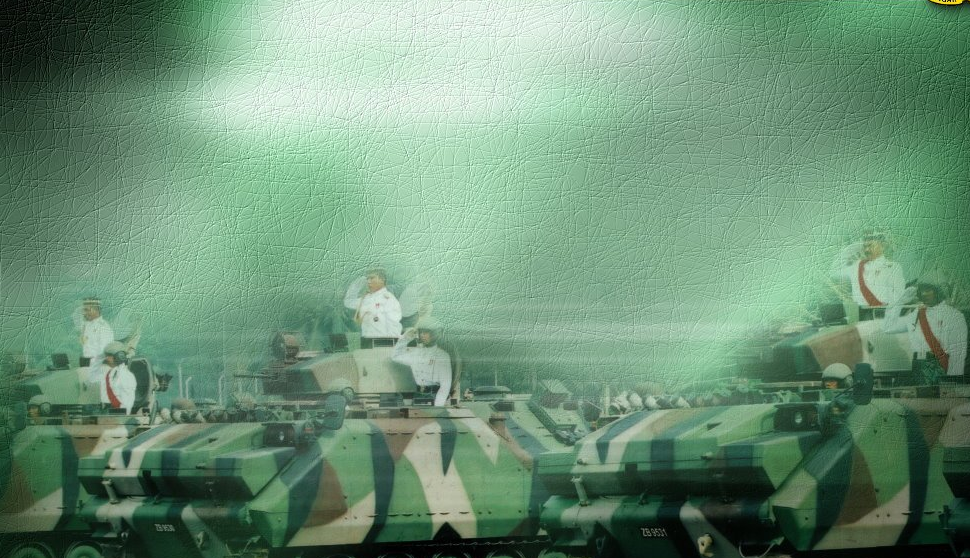 Sempena sambutan 
HARI ANGKATAN TENTERA MALAYSIA KE-83 pada 16 September 2016 ini, mimbar mengucapkan tahniah kepada seluruh warga angkatan tentera dan mendoakan semoga Allah SWT memelihara mereka sepanjang masa.
25
26
INTIPATI KHUTBAH YANG DISAMPAIKAN SEBAGAI PEDOMAN DI DALAM KEHIDUPAN:
27
ﭷ ﭸ ﭹ ﭺ ﭻ ﴿ﭨ ﭩ ﭪ ﭫ ﭬ ﭭ ﭮ ﭯ ﭰ ﭱ ﭲ ﭳ ﭴ ﭵ ﭶ ﭷ ﭸ ﭹ ﭺ ﭻ ﭼ ﭽ
Surah al-Hajj: 32-33
28
Maksudnya: 

Demikianlah (ajaran Allah); dan sesiapa yang menghormati syiar-syiar ugama Allah maka (dia lah orang yang bertaqwa) kerana sesungguhnya perbuatan itu satu kesan dari sifat-sifat taqwa hati orang mukmin. Kamu beroleh berbagai-bagai faedah dan kegunaan pada binatang ternak itu hingga ke suatu masa yang tertentu (bagi menyembelihnya); kemudian waktu menyembelihnya ketika sampai di tanah haram Baitullah yang tua sejarahnya itu.
29
بَارَكَ اللهُ لِيْ وَلَكُمْ بِالْقُرْآنِ الْعَظِيْمِ وَنَفَعَنِي وَإِيَّاكُمْ بِمَا فِيْهِ مِنَ الأيَاتِ وَالذِّكْرِ الْحَكِيْمِ وَتَقَبَّلَ مِنِّي وَمِنْكُمْ تِلاوَتَهُ إِنَّهُ هُوَ السَّمِيعُ الْعَلِيْمُ. أَقُوْلُ قَوْلِيْ هَذَا وَأَسْتَغْفِرُ اللهَ الْعَظِيْمَ لِيْ وَلَكُمْ وَلِسَائِرِ الْمُسْلِمِيْنَ وَالْمُسْلِمَاتِ وَالْمُؤْمِنِيْنَ وَالْمُؤْمِنَاتِ الأَحْيَاءِ مِنْهُمْ وَالأَمْوَاتِ، فَاسْتَغْفِرُوْهُ، إِنَّهُ هُوَ الْغَفُوْرُ الرَّحِيْمُ
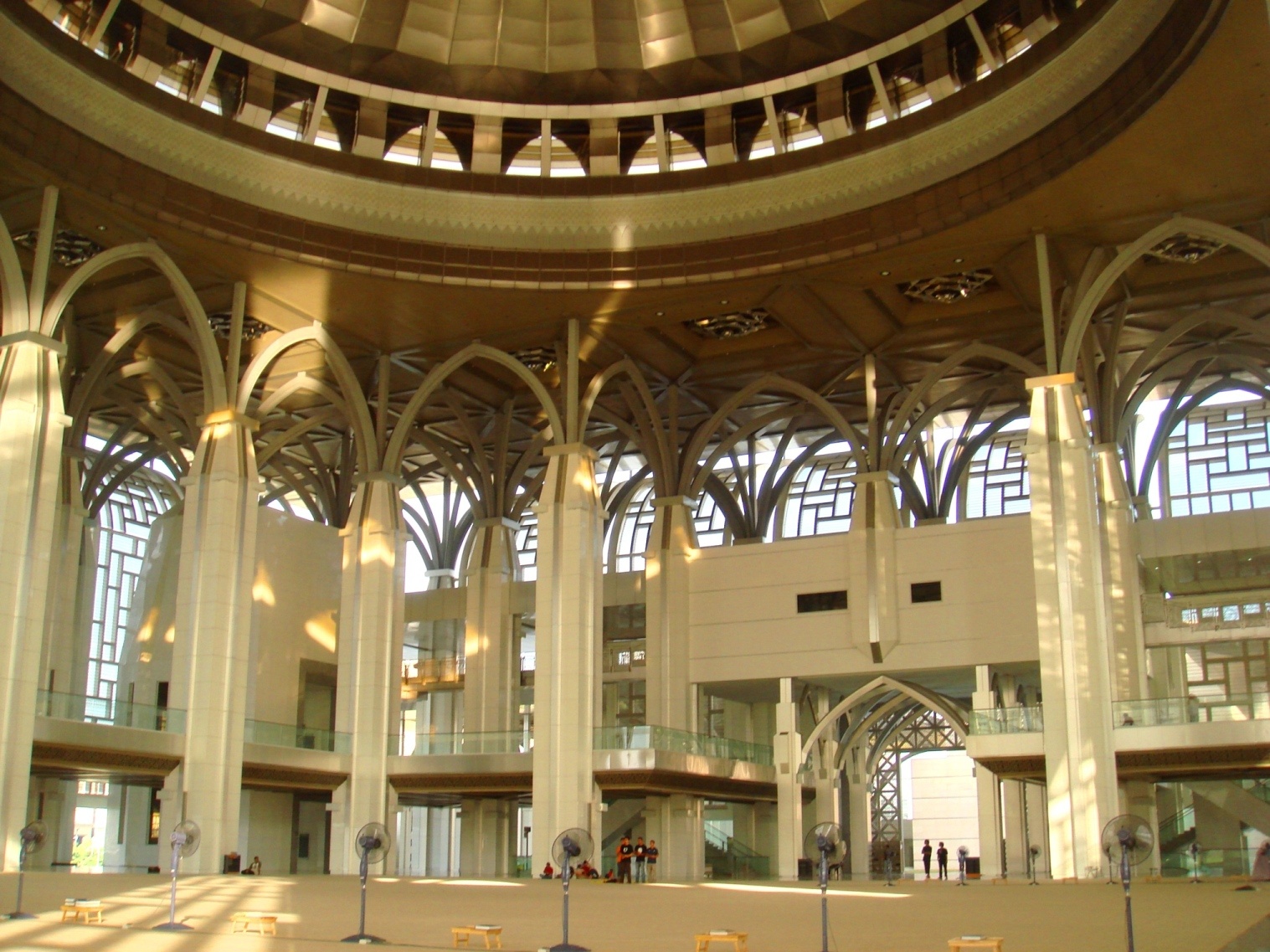 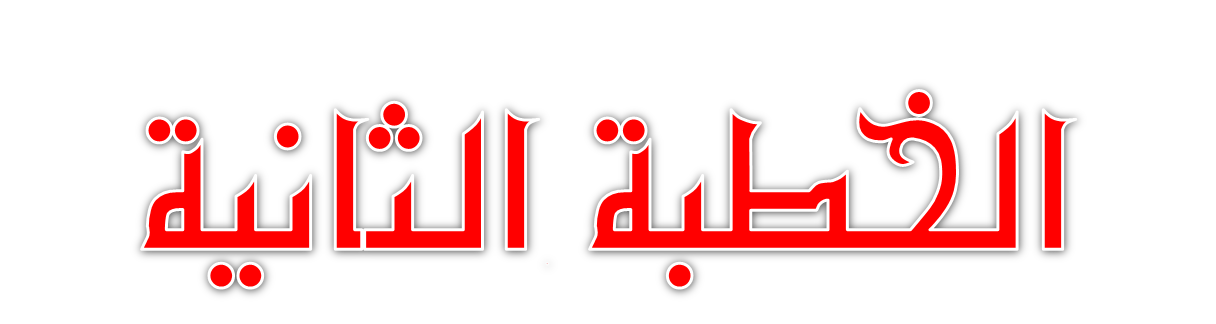 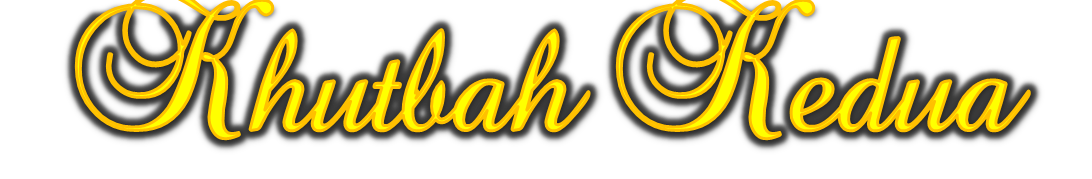 31
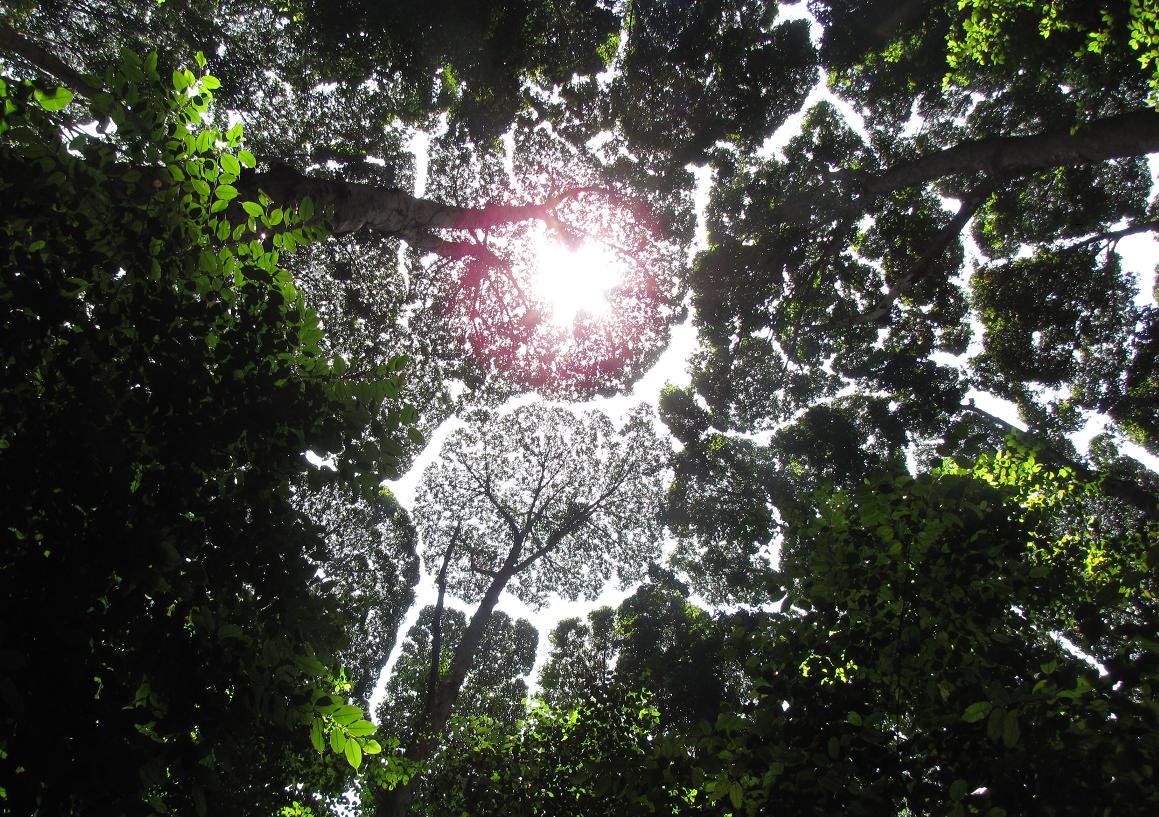 اَلْحَمْدُ لِلّهِ نَحْمَدُهُ وَنَسْتَعِيْنُهُ وَنَسْتَغْفِرُهُ وَنُؤْمِنُ بِهِ وَنَتَوَكَّلُ عَلَيْهِ وَنَعُوْذُُ بِاللهِ مِنْ شُرُوْرِ أَنْفُسِنَا وَمِنْ سَيِّئَاتِ أَعْمَالِنَا. مَنْ يَهْدِهِ اللهُ فَلاَ مُضِلَّ لَهُ وَمَنْ يُضْلِلْهُ فَلاَ هَادِيَ لَهُ.
32
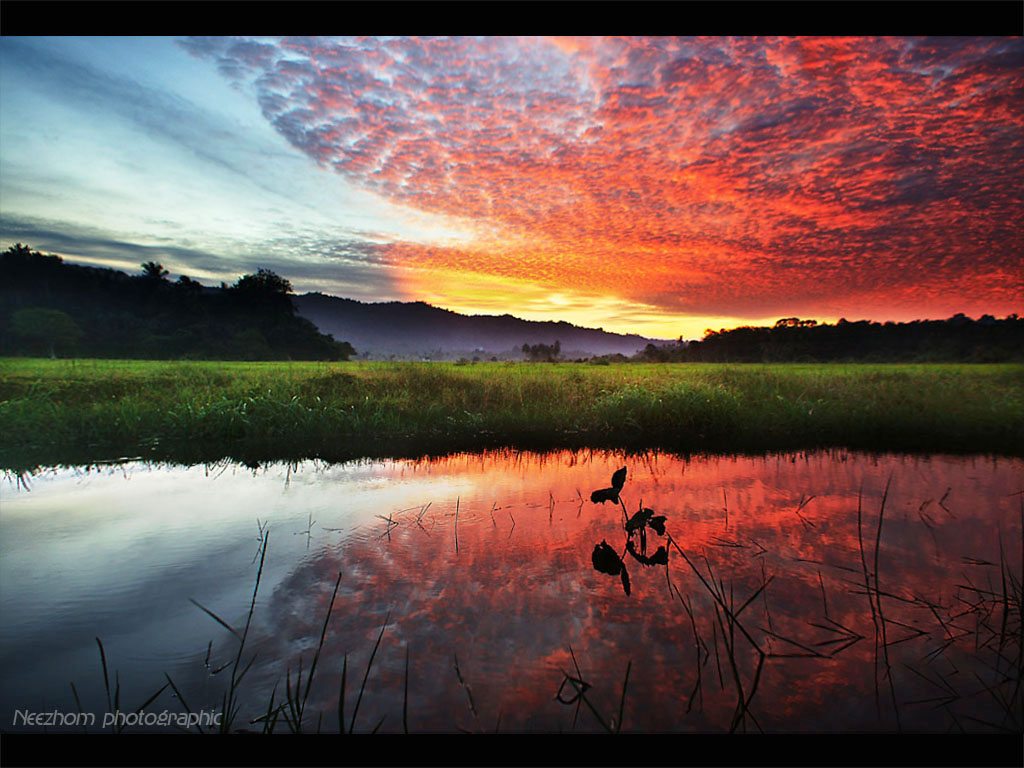 أَشْهَدُ أَنْ لاَّ اِلَهَ إِلاَّ اللهُ وَحْدَهُ لآ شَرِيْكَ لَهُ، وَأَشْهَدُ أَنَّ سَيِّدَنَا وَنَبِيَّنَا مُحَمَّدًا عَبْدُهُ وَرَسُوْلُهُ سَيِّدُ الْخَلاَئِقِ وَالْبَشَرِ. اَللّهُمَّ صَلِّ وَسَلِّمْ وَبَارِكْ عَلَى سَيِّدِنَا وَنَبِيِّنَا مُحَمَّدٍ وَعَلَى آلِهِ وَأَصْحَابِهِ أَجْمَعِيْنَ.
33
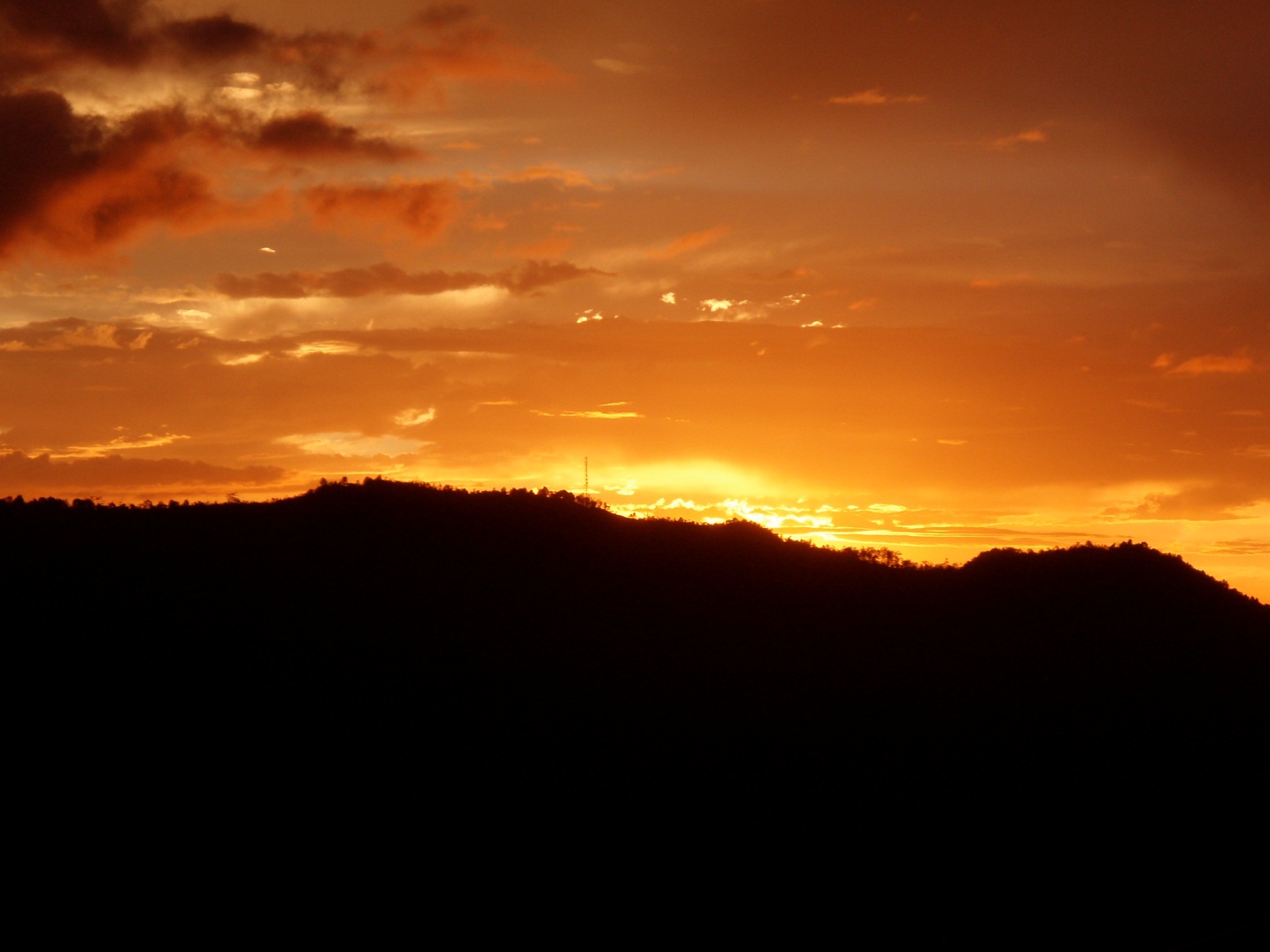 أَمَّا بَعْدُ فَيَا عِبَادَ اللهِ، إِتَّقُوْا اللهَ وَكُوْنُوْا مَعَ الصَّادِقِيْنَ. وَاعْلَمُوْا أَنَّ اللهَ سُبْحَانَهُ وَتَعَالىَ أَمَرَكُمْ بِأَمْرٍ بَدَأَ فِيْهِ بِنَفْسِهِ وَثَنَّى بِمَلآئِكَتِهِ الْمُسَبِّحَةِ بِقُدْسِهِ. فَقَالَ اللهُ تَعَالىَ مُخْبِرًا وَآمِرًا
34
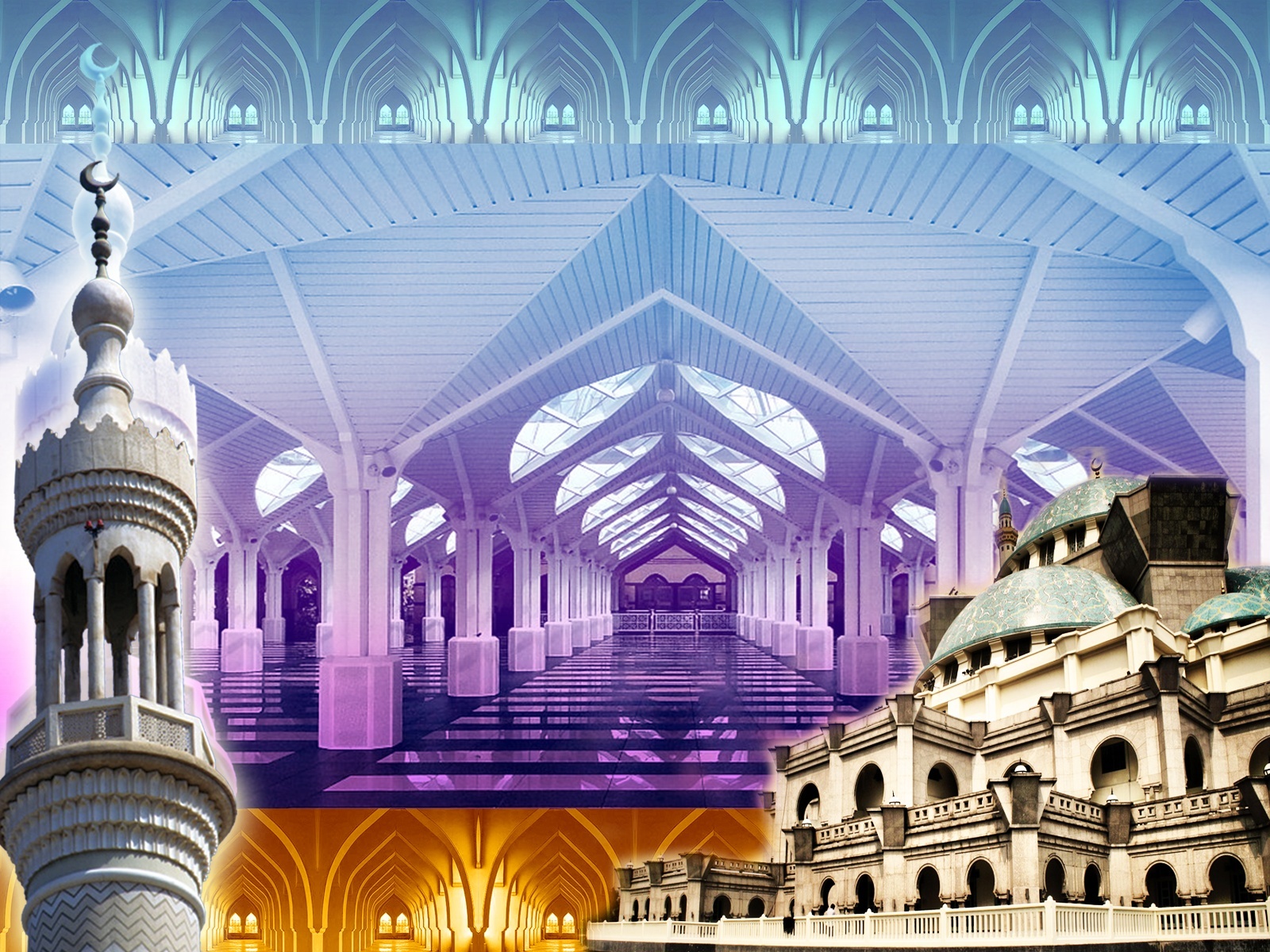 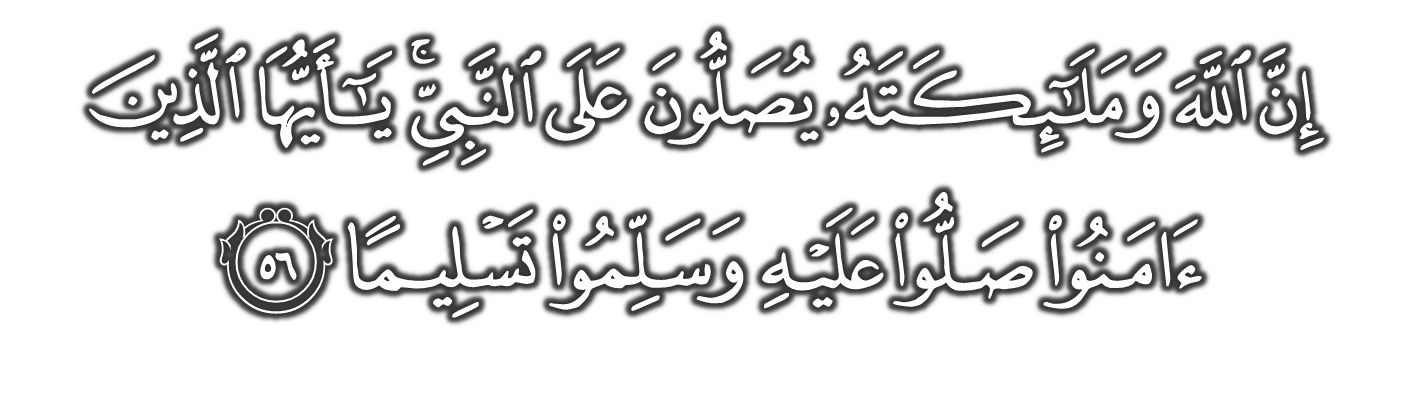 35
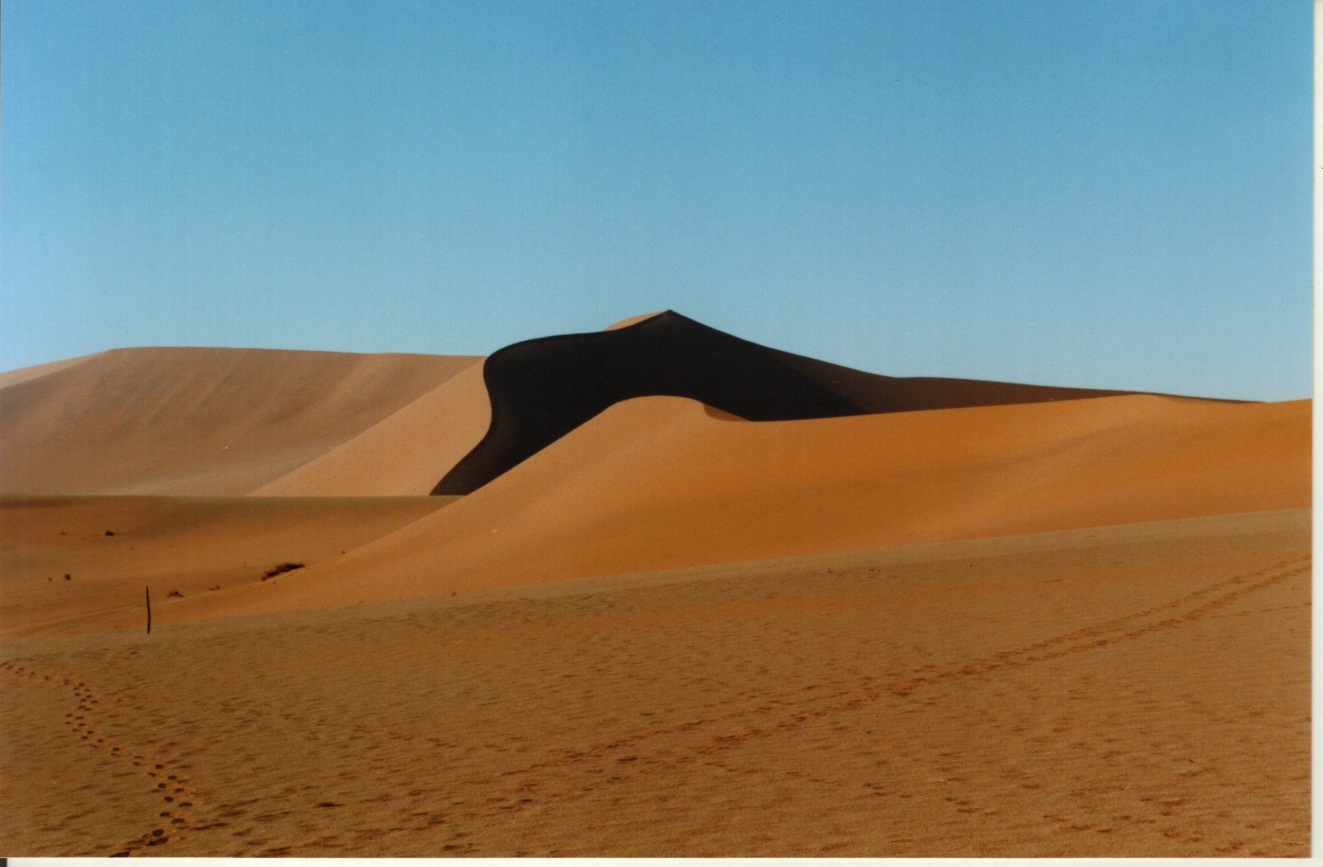 وَارْضَ اللّهُمَّ عَنِ الأَرْبَعَةِ الْخُلَفَاءِ الرَّاشِدِيْنَ سَادَاتِنَا أَبِى بَكْرٍ وَعُمَرَ وَعُثْمَانَ وَعَلِىٍّ بْنِ أَبِى طَالِبٍ، وَعَنْ أَزْوَاجِ نَبِيِّنَا الْمُطَهَّرَاتِ مِنَ الأَدْنَاسِ وَعَنْ أَهْلِ بَيْتِهِ وَقَرَابَتِهِ وَسَائِرِ الصَّحَابَةِ وَالتَّابِعِيْنَ وَمَنْ تَبِعَهُمْ بِإِحْسَانٍ إِلَى يَوْمِ الدِّيْنِ. وَارْضَ عَنَّا بِرَحْمَتِكَ يَا أَرْحَمَ الرَّاحِمِيْنَ.
36
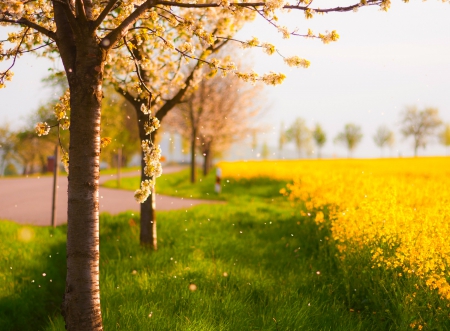 اَللّهُمَّ اغْفِرْ لِلْمُسْلِمِيْنَ وَالْمُسْلِمَاتِ وَالْمُؤْمِنِيْنَ وَالْمُؤْمِنَاتِ الأَحْيَاءِ مِنْهُمْ وَالأَمْوَاتِ. اَللّهُمَّ أَنْزِلِ الرَّحْمَةَ عَلَى السَّلاَطِيْنِ الْكِرَامِ، وَجَمِيْعِ الْمُسْلِمِيْنَ الْعِظَامِ، الَّذِيْنَ قَضَوْا بِالْحَقِّ وَبِهِ كَانُوْا يَعْدِلُوْنَ. اَللّهُمَّ أَنْزِلِ الرَّحْمَةَ وَالسَّكِيْنَةَ وَالسَّلاَمَةَ وَالْعَافِيَةَ عَلَى مَلِكِنَا، سري فادوك بضيندا يغ دفرتوان اضوغ." مَوْلاَنَا الْمَلِكُ الْمُعْتَصِمُ بِا اللهِ مُحِبُّ الدِّيْنِ توانكو الْحَاجَّ عَبْدَ الْحَلِيْمِ مُعَظَّمْ شَاهُ إِبْنَ الْمَرْحُوْمِ اَلْسُّلْطَانِ بَدْلِي شَاهُ، راج فرمايسوري اضوغ سلطانة حاجة حامينة وعلى فوتري٢ سرتا قرابة٢ دراج  سكلين".
37
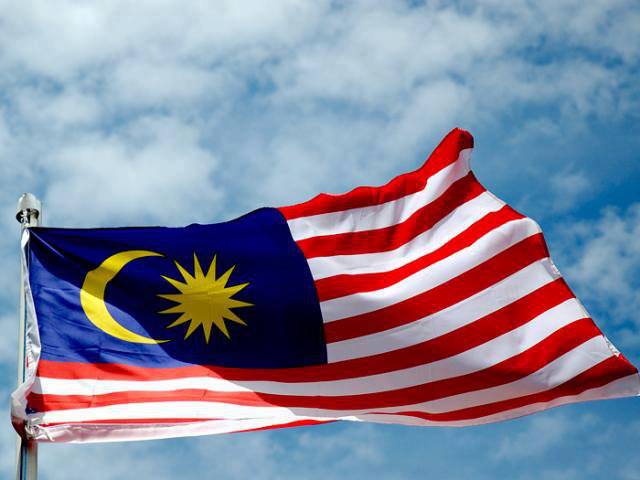 اَللّهُمَّ اجْعَلْ مَالِيْزِيَا وَسَائِرَ بِلاَدِ الْمُسْلِمِيْنَ طَيِّبَةً آمِنَةً مُطْمَئِنَّةً رَخِيَّةً.
38
يا الله، يا توهن كامي، كامي مموهون اضر دغن رحمة دان فرليندوغنمو، نضارا كامي اين دان سلوروه رعيتث دككلكن دالم كأمانن دان كسجهتراءن، 
تانمكنله راسا كاسيه سايغ دانتارا كامي، ككلكنله فرفادوان دكلاغن كامي، سموض دغنث كامي سنتياس هيدوف أمان داماي، معمور دان سلامت سفنجغ زمان.
39
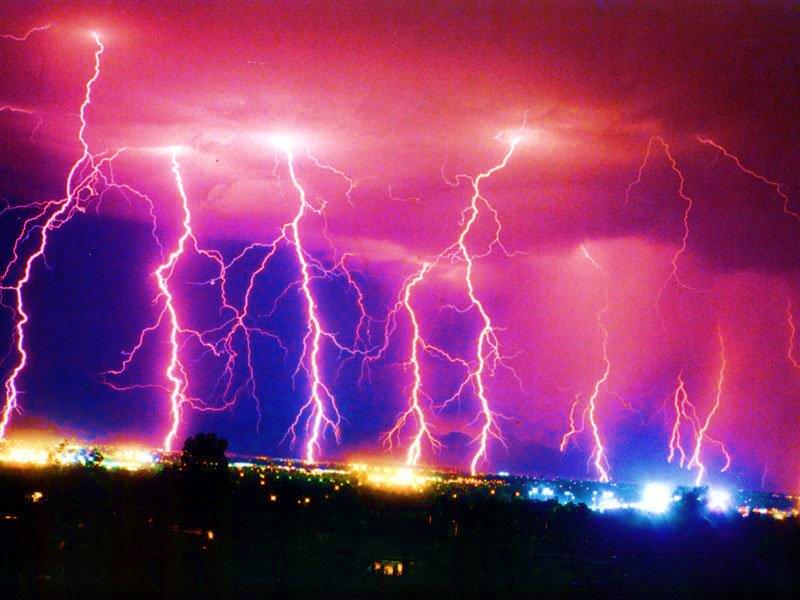 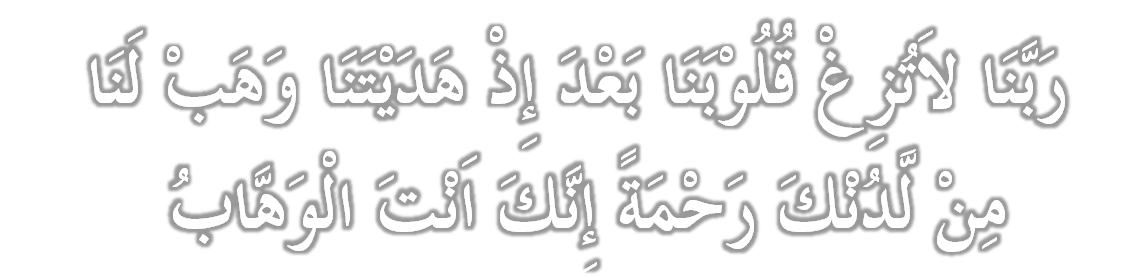 40
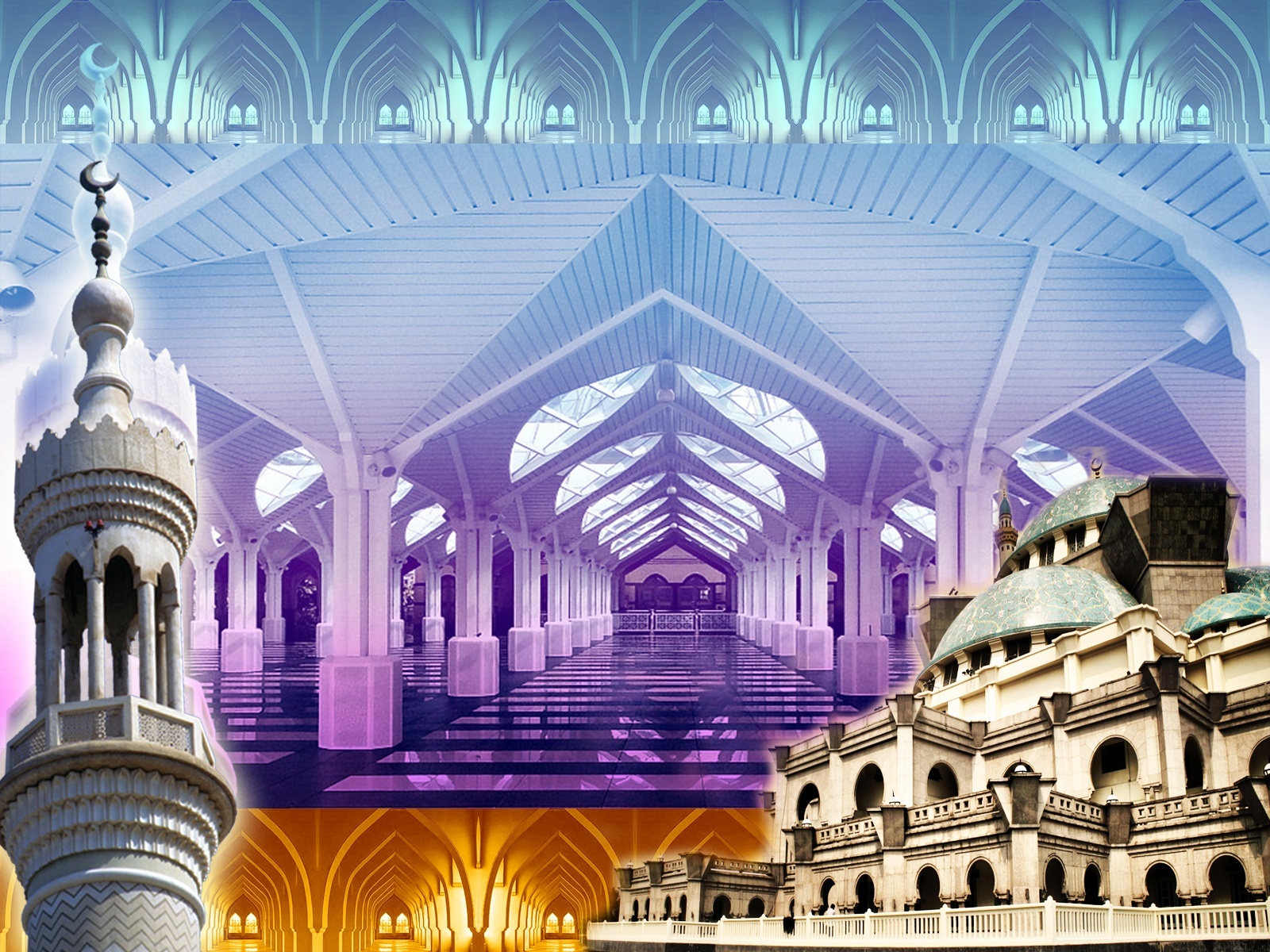 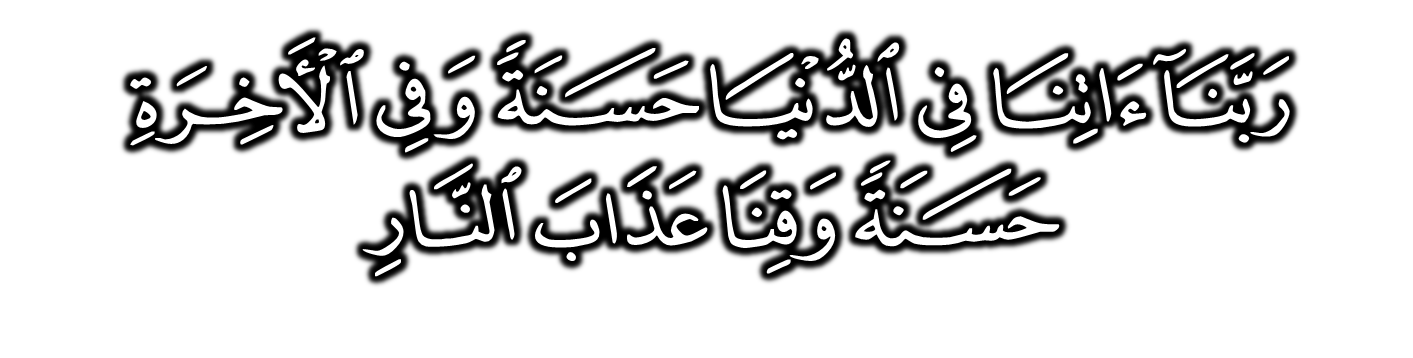 Wahai Tuhan kami; berilah kami kebaikan di dunia dan kebaikan di akhirat, dan peliharalah kami dari azab neraka
41
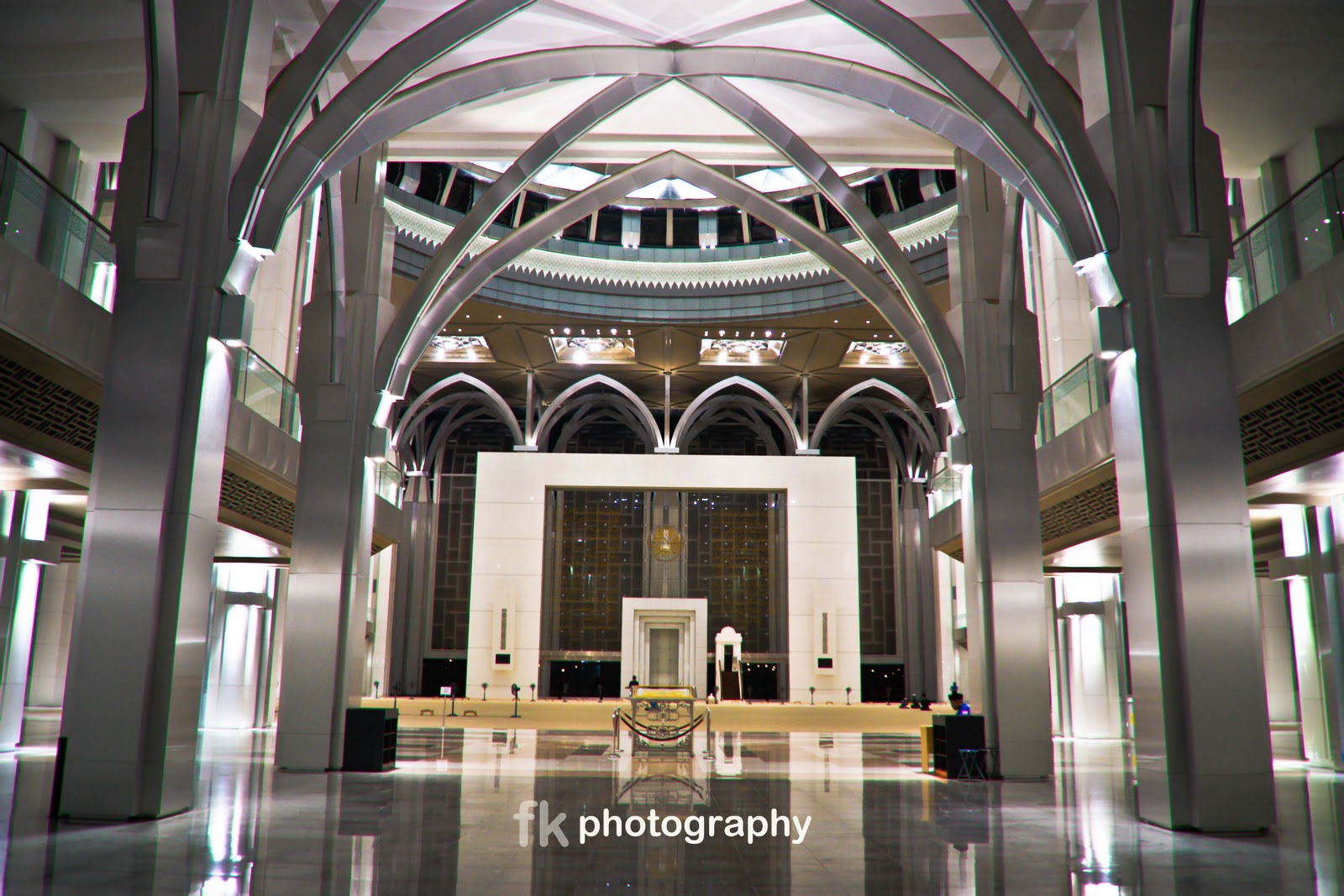 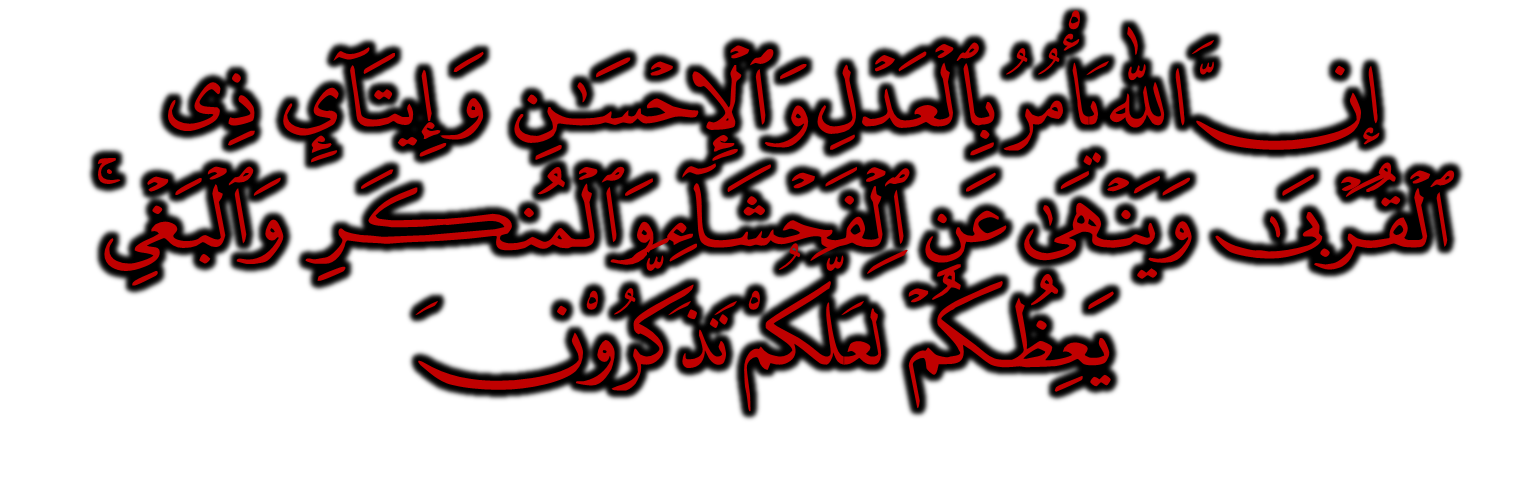 42
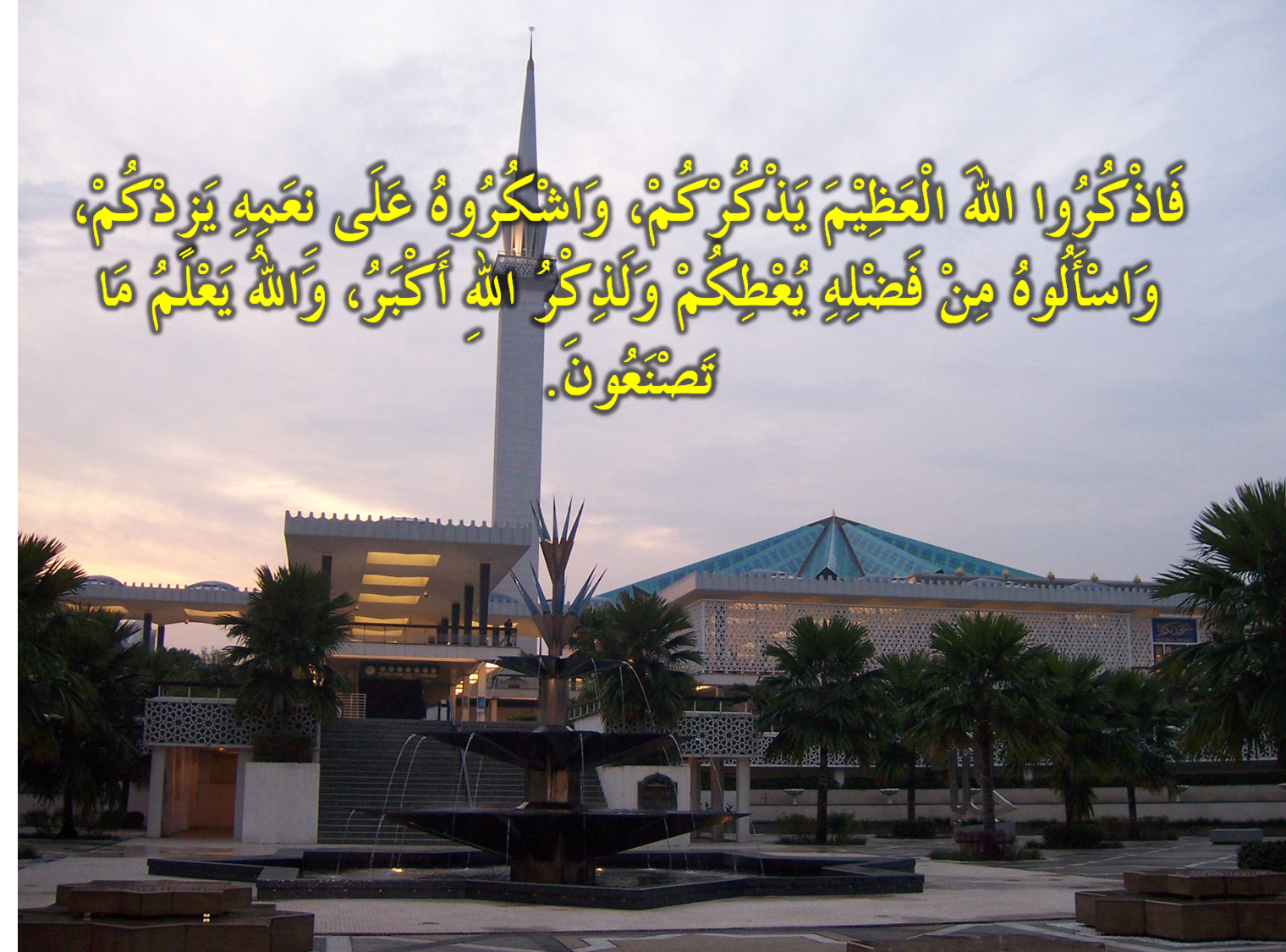 43